Добрый день!
Техника безопасности в кабинете физики.
Будьте внимательны, дисциплинированны, аккуратны, точно выполняйте указания учителя.
При работе со стеклянным оборудованием (колбы, стаканы, термометры и др.) соблюдайте осторожность, располагайте их на рабочем месте так, чтобы не разбить их и не уронить со стола.
При работе с термометром будьте осторожны, не сжимайте его крепко в руках при измерении температуры жидкости,  не касайтесь им краев посуды.
Нельзя  оставлять без присмотра нагревательные приборы.
При работе с жидкими веществами не пробуйте их на вкус, не разбрызгивайте и не разливайте.  
Не устанавливайте на краю стола штатив, во избежание его падения.
Берегите оборудование и используйте его по назначению.
При получении травмы обратитесь к учителю.
Тема урока: Решение задач на расчёт количества теплоты при нагревании и охлаждении, а так же горении вещества.
Ответьте на вопросы:
Объясните физический смысл удельная теплоемкость керосина с=2100 
Поясните физический смысл удельная теплота сгорания нефти q= 
Что больше 2кДж или 200 Дж? 
Медной и стальной гирькам одинаковой массы передали равные количества теплоты. У какой гирьки температура изменится сильнее? 
Можно ли вскипятить ведро воды свечкой?
Почему в пустынях днем очень жарко, а ночью температура падает ниже       ?
Рассчитайте количество теплоты, которое выделяется при сгорании различного топлива
Задача 1:
При подготовке к урокам в течение двух часов Вы тратите около 800 кДж энергии. Восстановите ли Вы запас энергии, если выпьете 200 мл молока и съедите 50г пшеничного хлеба? (Плотность молока 1036      , удельная теплота сгорания: 
    молока                    , хлеба                  )
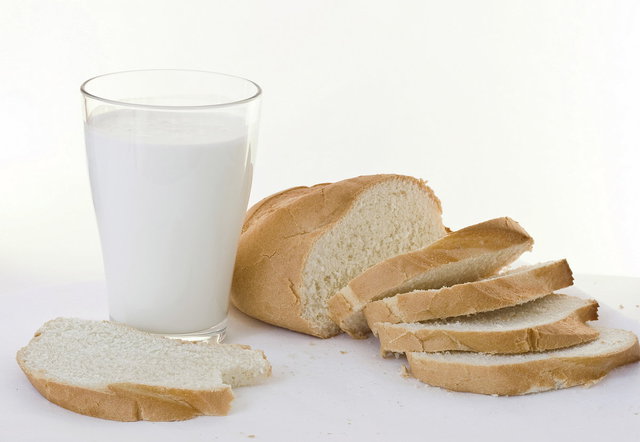 Задача 2:
В 1904 г. на Урале был найден платиновый самородок, для нагревания которого на 200   потребовалось бы 23056 Дж энергии. Какова масса данного самородка?
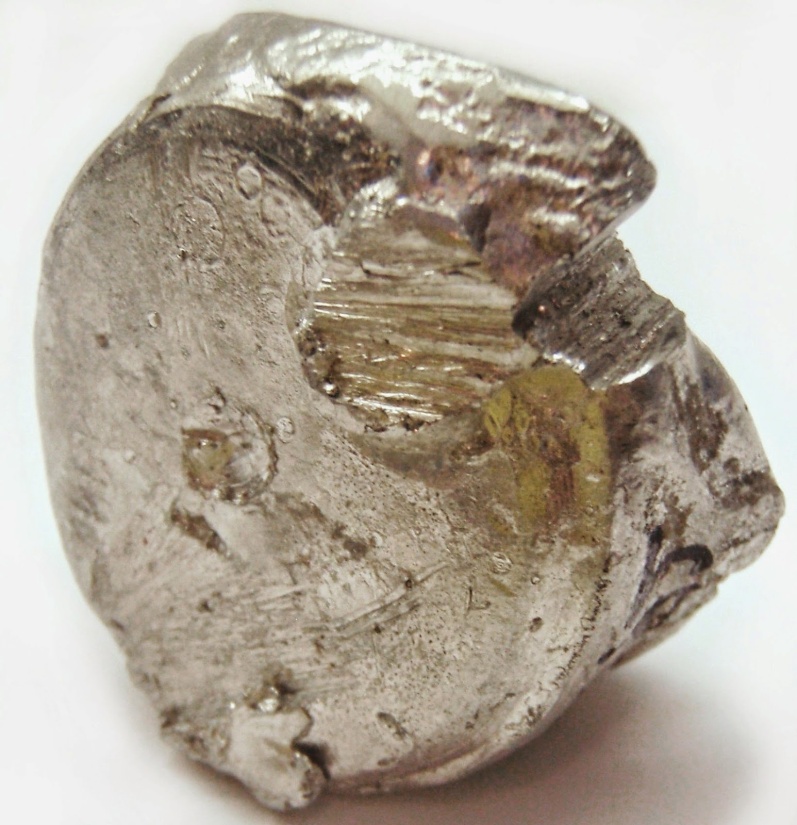 Рефлексия:
Зеленый – я хорошо понял, как рассчитывать количество теплоты
Желтый – я не все понял, у меня были ошибки
Красный – я не понял, как решать подобные задачи
Оцените свою работу и выберите один квадрат, положите его на край стола.